四年級讀寫小組輔助教材單元二　說明單元閱讀：說明文的結構
單元二 說明單元(閱讀)
教育局教育心理服務(新界東)組 ©2019
1
文章的結構
1. 老師派發工作紙一
2. 同學朗讀文章〈動物吃甚麼?〉
文章說明了動物按牠們的進食習慣而分為不同類別。
作者如何有條理地介紹給讀者認識﹖
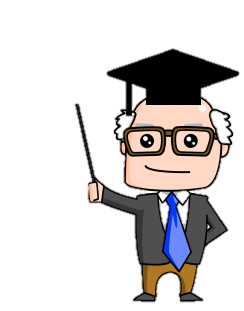 單元二 說明單元(閱讀)
教育局教育心理服務(新界東)組 ©2019
2
〈動物吃甚麼?〉
根據進食習慣，動物可分為雜食動物、肉食動物及草食動物三類。 
　　第一類的動物主要吃肉類維生，不少肉食性動物幼年的食糧為母乳，例如狼、貓和狗等。 
        第二類是草食動物，牠們主要吃植物維生。草食動物並非只是吃草，也吃水果、穀物等植物。草食動物有大熊貓、長頸鹿和大象等。
        第三類是雜食動物，牠們會吃植物和動物，例如灰熊可以吃果實來維生，但有時也會吃魚和家畜。 
　　不同動物吃不同類別的食物，這樣生態才得以平衡。
單元二 說明單元(閱讀)
教育局教育心理服務(新界東)組 ©2019
3
〈動物吃甚麼?〉
根據進食習慣，動物可分為雜食動物、肉食動物及草食動物三類。 
　　第一類的動物主要吃肉類維生，不少肉食性動物幼年的食糧為母乳，例如狼、貓和狗等。 
        第二類是草食動物，牠們主要吃植物維生。草食動物並非只是吃草，也吃水果、穀物等植物。草食動物有大熊貓、長頸鹿和大象等。
        第三類是雜食動物，牠們會吃植物和動物，例如灰熊可以吃果實來維生，但有時也會吃魚和家畜。 
　　不同動物吃不同類別的食物，這樣生態才得以平衡。
文章共有五段。
我可以試試用找中心句/標示語的方法來理解每段的大意。
單元二 說明單元(閱讀)
教育局教育心理服務(新界東)組 ©2019
4
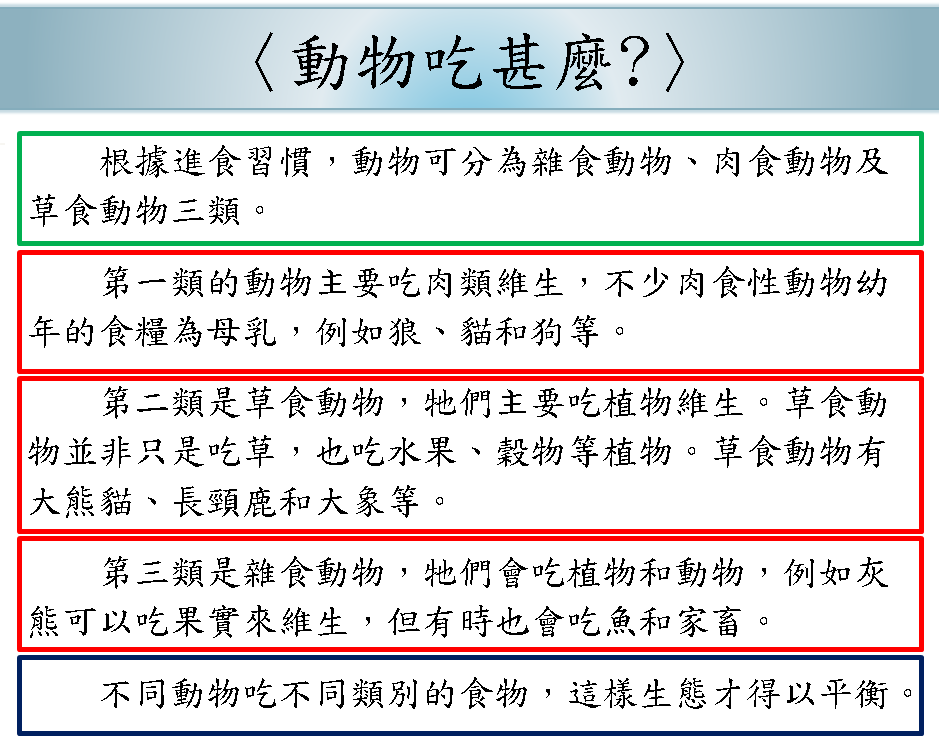 第一段概括說明動物可按進食習慣分為三類。
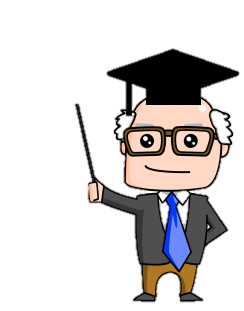 「總」
5
單元二 說明單元(閱讀)
教育局教育心理服務(新界東)組 ©2019
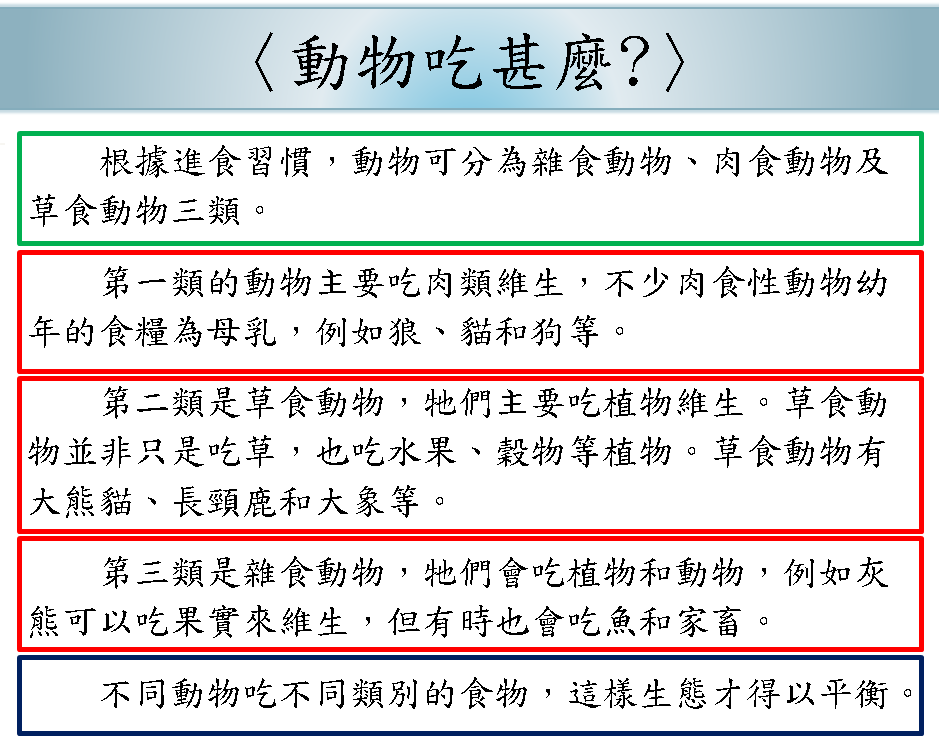 第二至四段
分別仔細說明這三類動物的進食習慣。
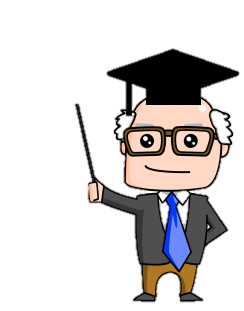 動物可按進食習慣分為三類
「總」
草食動物
肉食動物
雜食動物
「分」
「分」
「分」
6
單元二 說明單元(閱讀)
教育局教育心理服務(新界東)組 ©2019
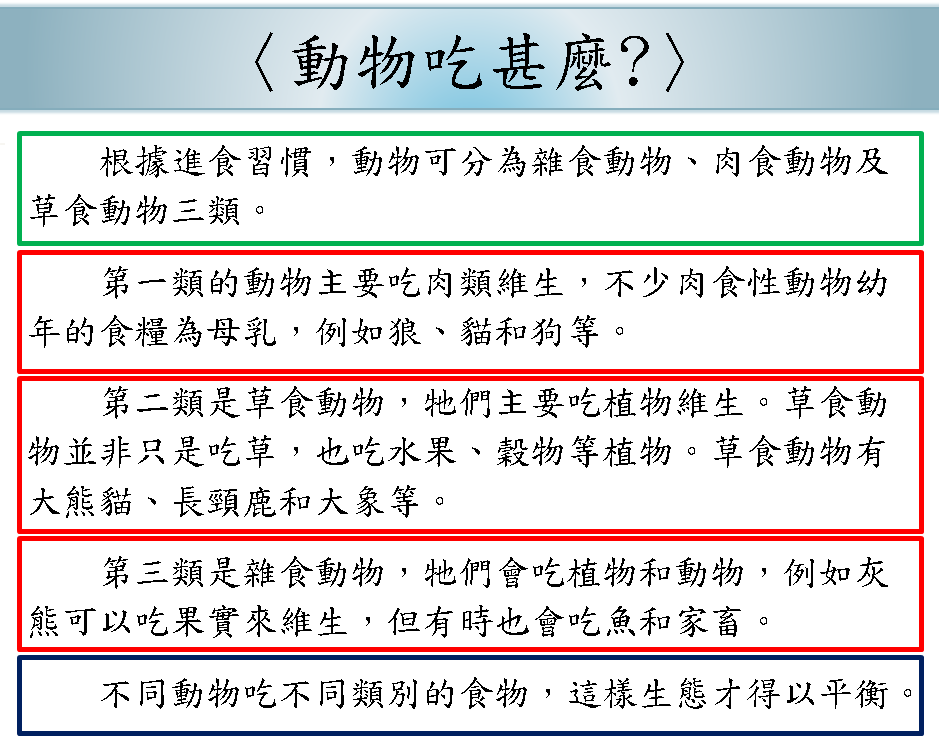 最後一段
總結動物有不同的進食習慣，才能維持生態平衡。
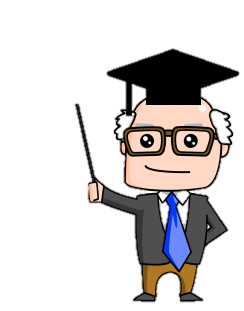 「總」
動物可按進食習慣分為三類
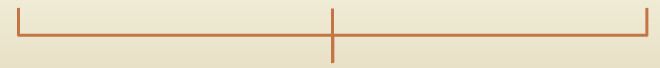 草食動物
肉食動物
雜食動物
「分」
「分」
「分」
不同類型的動物能維持生態平衡
「總」
7
教育局教育心理服務(新界東)組 ©2019
單元二 說明單元(閱讀)
這篇文章說甚麼?
根據進食習慣，動物可分為雜食動物、肉食動物及草食動物三類。 
　　第一類的動物主要吃肉類維生，不少肉食性動物幼年的食糧為母乳，例如狼、貓和狗等。 
        第二類是草食動物，牠們主要吃植物維生。草食動物並非只是吃草，也吃水果、穀物等植物。草食動物有大熊貓、長頸鹿和大象等。
        第三類是雜食動物，牠們會吃植物和動物，例如灰熊可以吃果實來維生，但有時也會吃魚和家畜。 
　　不同動物吃不同類別的食物，這樣生態才得以平衡。
按動物的進食習慣分三類
這種    結構好像我們哪一種快餐店食物﹖
肉食性動物主要吃肉類維生
草食動物主要吃植物維生
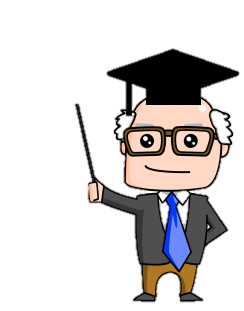 雜食動物吃植物和動物
動物不同的進食習慣能維持生態平衡
單元二 說明單元(閱讀)
教育局教育心理服務(新界東)組 ©2019
8
本文的「總─分─總」結構
總
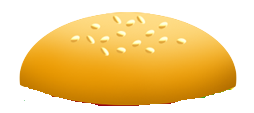 根據進食習慣，動物可分為雜食動物、肉食動物及草食動物三類。 
　　第一類的動物主要吃肉類維生，不少肉食性動物幼年的食糧為母乳，例如狼、貓和狗等。 
        第二類是草食動物，牠們主要吃植物維生。草食動物並非只是吃草，也吃水果、穀物等植物。草食動物有大熊貓、長頸鹿和大象等。
        第三類是雜食動物，牠們會吃植物和動物，例如灰熊可以吃果實來維生，但有時也會吃魚和家畜。 
　　不同動物吃不同類別的食物，這樣生態才得以平衡。
分
分
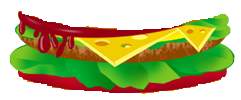 分
總
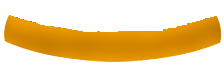 單元二 說明單元(閱讀)
教育局教育心理服務(新界東)組 ©2019
9
「總」不同類型的動物能維持生態平衡
這就是                 　結構了
「總-分-總」
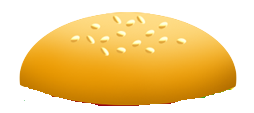 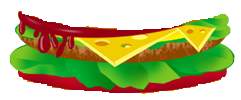 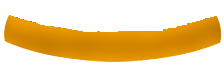 10
單元二 說明單元(閱讀)
教育局教育心理服務(新界東)組 ©2019
「總─分─總」結構
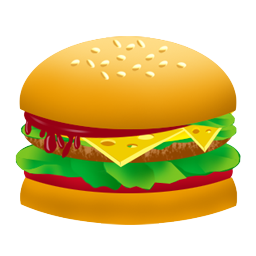 「總」(第一段)
概括地寫出文章
最重要的訊息
「分」(中間段落)
分段具體說明內容
「總」(最後一段)
作出總結，
與首段的內容相呼應
單元二 說明單元(閱讀)
教育局教育心理服務(新界東)組 ©2019
11
[Speaker Notes: 圖：
T：Hamburger Icon
A：Aha-Soft 
L： Free for non-commercial use
L：http://www.iconarchive.com/show/food-icons-by-aha-soft/hamburger-icon.html]
「總-分-總」結構
「總-分-總」結構是常見的說明文結構。
第一段：  「總」
            概括說明事理
其他段落：「分」
          分類仔細說明事理；
         「分」的部分可以有數個段落
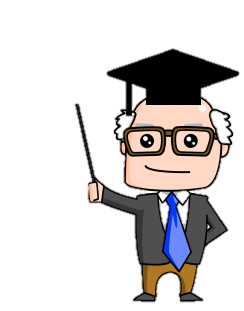 最後一段：「總」
            總結說明的事理
12
單元二 說明單元(閱讀)
教育局教育心理服務(新界東)組 ©2019
考考你
1.老師派發工作紙二；2.細閱各篇文章；3.辨別各段是屬於「總」(概括/總結說明事理)     還是「分」(仔細說明事理)，    並在右欄圈出正確答案；4. 辨別文章是否「總-分-總」結構；5. 口頭回答文章要說明的內容。
單元二 說明單元(閱讀)
教育局教育心理服務(新界東)組 ©2019
13
文章一 〈紅色小兵團〉
每個成年人的身體內大約有五公升血液，血液中有紅血球、血小板和白血球。
　　紅血球的功用是運送氧氣到身體各個器官。
　　血小板的作用是凝固血液，替傷口止血，同時阻止細菌進入身體。
　　白血球負責破壞及移除年老或異常的細胞，攻擊病原體和外來物。
總
分
分
分
單元二 說明單元(閱讀)
教育局教育心理服務(新界東)組 ©2019
14
文章一 〈紅色小兵團〉
15
單元二 說明單元(閱讀)
教育局教育心理服務(新界東)組 ©2019
文章一 〈紅色小兵團〉
這篇文章是「總」-「分」，
所以      「總-分-總」結構。
不是
16
單元二 說明單元(閱讀)
教育局教育心理服務(新界東)組 ©2019
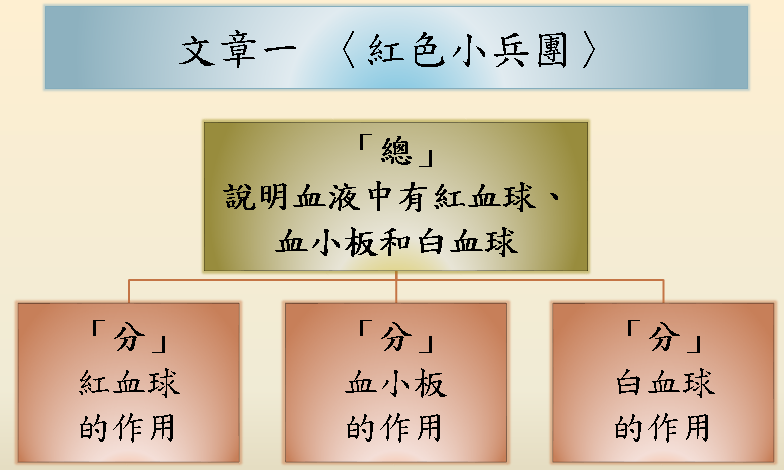 這篇文章說明了……
血液中不同成份的作用
單元二 說明單元(閱讀)
教育局教育心理服務(新界東)組 ©2019
17
文章二〈多啦A夢知多少〉
《多啦A夢》是日本著名的動畫，主要講述多啦Ａ夢和大雄的故事。
　　多啦Ａ夢是一隻來自二十二世紀的機械貓，身上的百寶袋中有許多法寶。
　　大雄學業表現不理想，個性懶惰和懦弱，所以常被別人欺負。另一方面大雄性格善良，也熱愛大自然。
　　此外，大雄身邊也有斯文的靜香、驕傲的小夫和霸道的胖虎等朋友。
　   《多啦A夢》塑造的人物形象鮮明，讓讀者留下深刻印象，在亞洲各地區廣受歡迎。
總
分
分
分
總
單元二 說明單元(閱讀)
教育局教育心理服務(新界東)組 ©2019
18
「總」指出「多啦Ａ夢」廣受歡迎
文章二〈多啦A夢知多少〉
19
單元二 說明單元(閱讀)
教育局教育心理服務(新界東)組 ©2019
文章二〈多啦A夢知多少〉
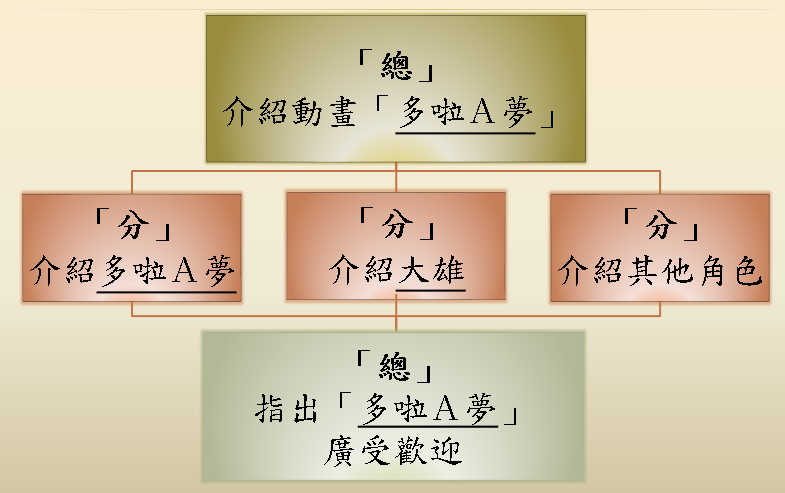 這篇文章是「總」-「分」- 「總」 ，
所以      「總-分-總」結構。
是
20
單元二 說明單元(閱讀)
教育局教育心理服務(新界東)組 ©2019
文章二〈多啦A夢知多少〉
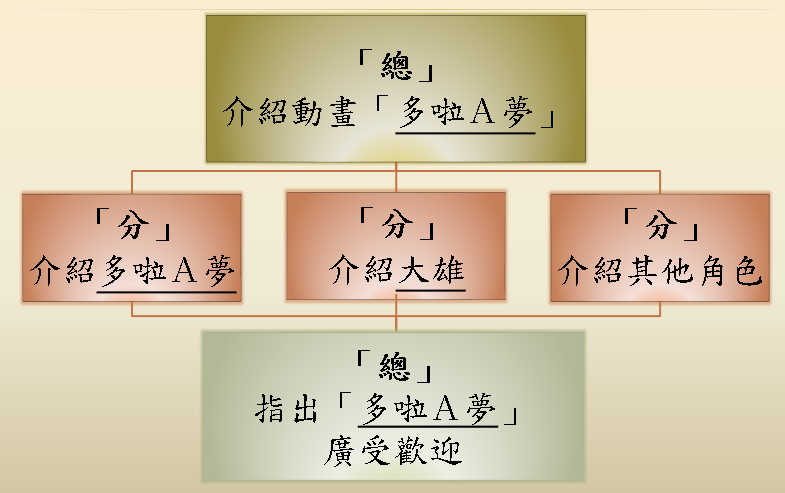 這篇文章說明了……
動畫「多啦Ａ夢」的角色。
單元二 說明單元(閱讀)
教育局教育心理服務(新界東)組 ©2019
21
文章三〈可口的巧克力〉
很多人都喜歡吃又香又甜的巧克力。
　　巧克力的主要原料是可可豆，可可豆製成可可汁後，可再加工成巧克力。
　　巧克力營養豐富，有鎂、鉀和維他命Ｃ等不同成份。美國有雜誌曾報道黑巧克力可降低高血壓，並有利血管擴張。
　　按成份分類的話，巧克力可分為黑巧克力、牛奶巧克力和白巧克力等。按添加物分類的話，又可分為實心巧克力、果仁巧克力和酒心巧克力等。
總
分
分
分
單元二 說明單元(閱讀)
教育局教育心理服務(新界東)組 ©2019
22
文章三〈可口的巧克力〉
23
單元二 說明單元(閱讀)
教育局教育心理服務(新界東)組 ©2019
文章三〈可口的巧克力〉
這篇文章是「總」-「分」，
所以      「總-分-總」結構。
不是
24
單元二 說明單元(閱讀)
教育局教育心理服務(新界東)組 ©2019
文章三〈可口的巧克力〉
這篇文章說明了……
巧克力的做法、營養價值和種類。
25
單元二 說明單元(閱讀)
教育局教育心理服務(新界東)組 ©2019
小總結
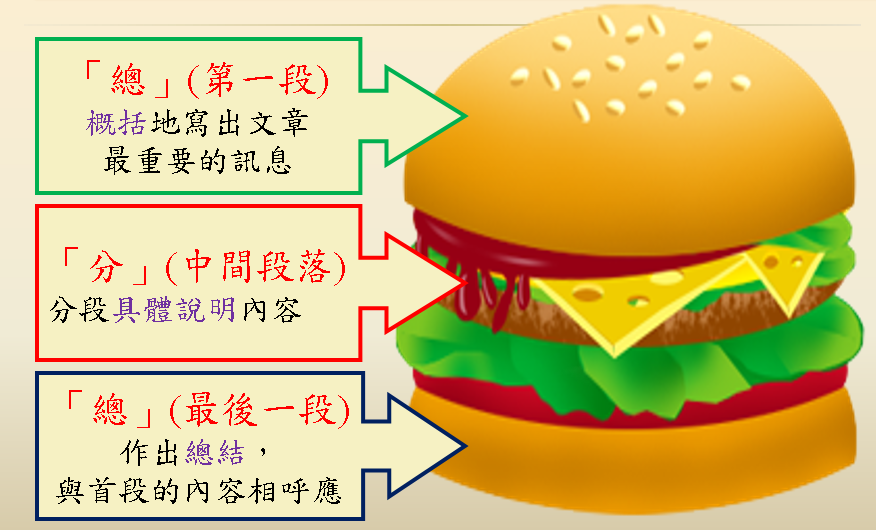 雖然有總-分-總及總-分兩種結構，但我認為 總-分-總較佳，因為這結構能前後呼應，令內容更完整。
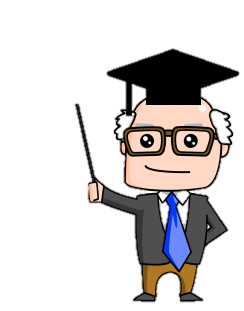 掌握說明文的結構，理解文章便輕鬆得多了。
單元二 說明單元(閱讀)
教育局教育心理服務(新界東)組 ©2019
26